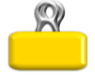 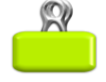 МАДОУ Г. НИЖНЕВАРТОВСКА 
ДС №15 «Солнышко»
«СТРУКТУРА, ПОРЯДОК РАЗРАБОТКИ 
И ОФОРМЛЕНИЯ 
ИННОВАЦИОННЫХ ПРОЕКТОВ»
Подготовила воспитатель:
Литвинова Н.Н.
Нижневартовск, 2015
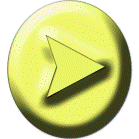 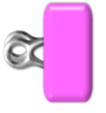 1.ИНФОРМАЦИОННАЯ КАРТА ПРОЕКТА:
Наименование проекта;
Приоритетное направление деятельности, которому соответствует проект;
Направление проектной деятельности;
Контактная информация;
Продолжительность, сроки реализации проекта
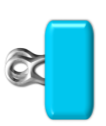 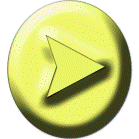 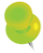 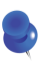 2.ОПИСАНИЕ ПРОЕКТА
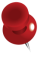 Обоснование проблемы
Цель проекта
Задачи проекта
Адресная направленность проекта
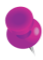 Описание основных мероприятий проекта
Ожидаемые результаты проекта
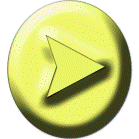 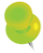 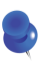 2.ОПИСАНИЕ ПРОЕКТА
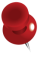 Территория реализации проекта
Ресурсное обеспечение проекта
Управление проекта
Исполнители мероприятий проекта
Интернет-сайт заявителя
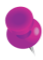 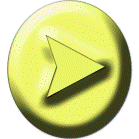 3.МЕРОПРИЯТИЯ, РЕАЛИЗУЕМЫЕ В ПРОЕКТЕ
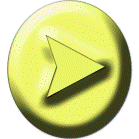 4. Индикаторы (показатели) оценки ожидаемой эффективности реализации проекта
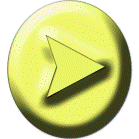 4. Индикаторы (показатели) оценки ожидаемой эффективности реализации проекта
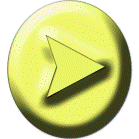 4. Индикаторы (показатели) оценки ожидаемой эффективности реализации проекта
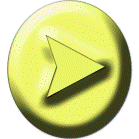 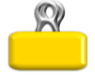 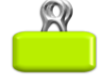 «Метод проб и ошибок весьма неплох. 
Но бывает и так, что “экспериментатор” после очередной “пробы” больше никогда не делает ошибок. 
Поэтому изучайте опыт других, больше читайте мудрые книги. 
Найдите стержень проблемы, ухватитесь за него покрепче и неуклонно ему следуйте». 
(Из наставлений Генеши)
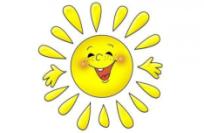 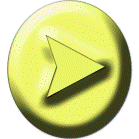 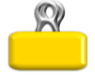 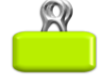 СПАСИБО ЗА ВНИМАНИЕ!!!
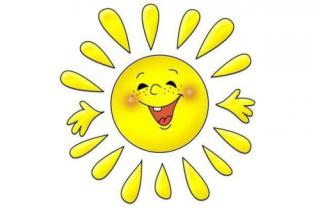 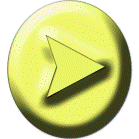